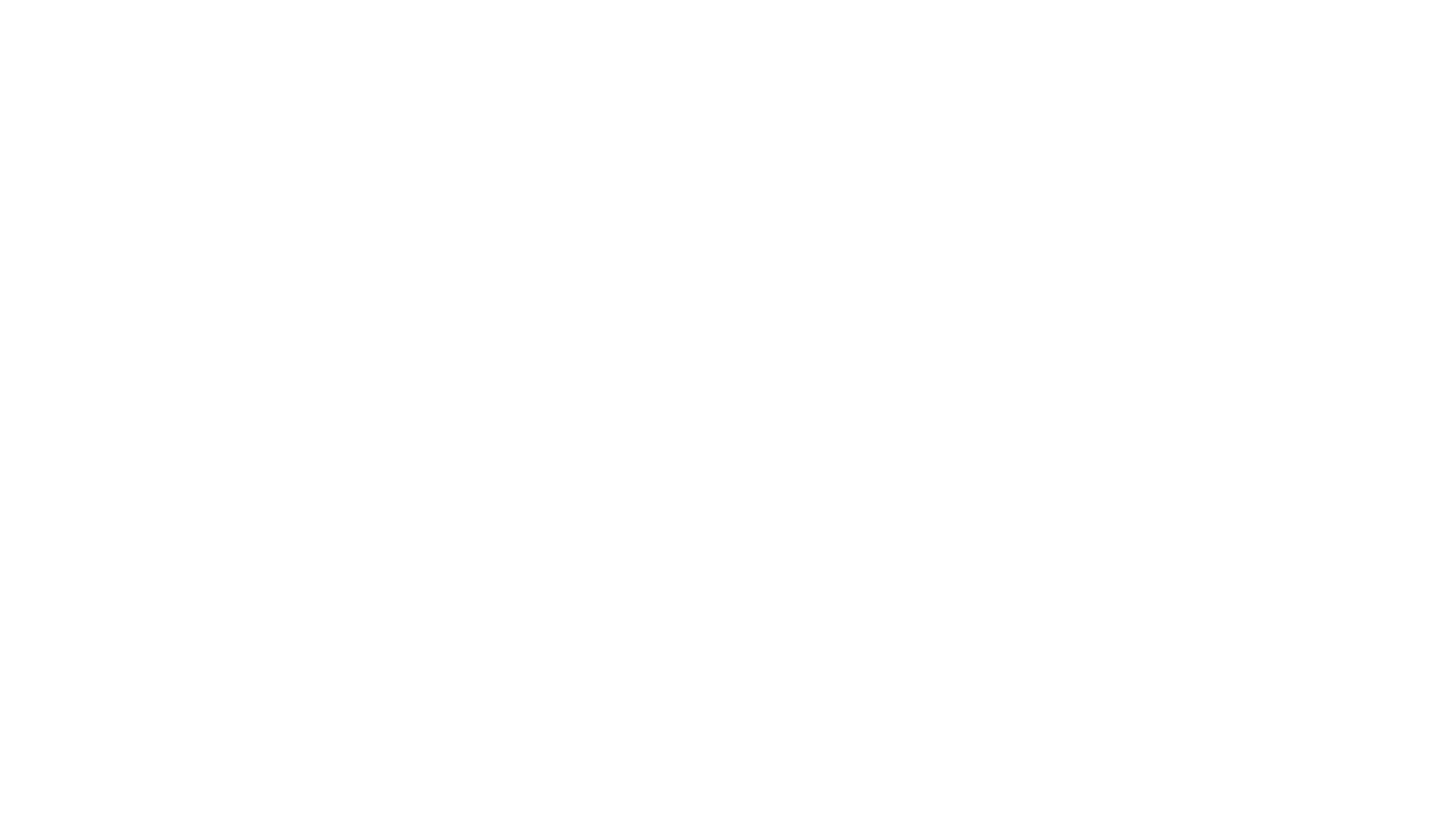 Water en energie in beeld
Les 6 De rekeningen
Terugblik op de vorige les
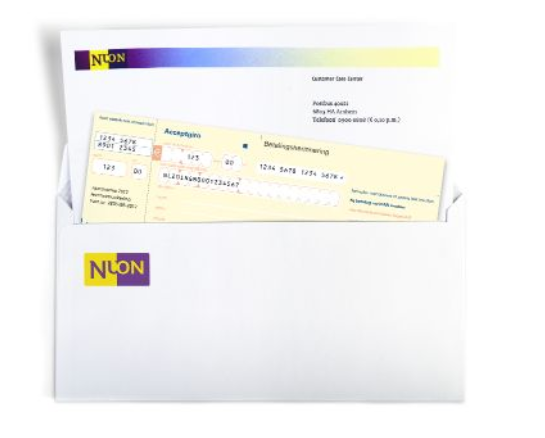 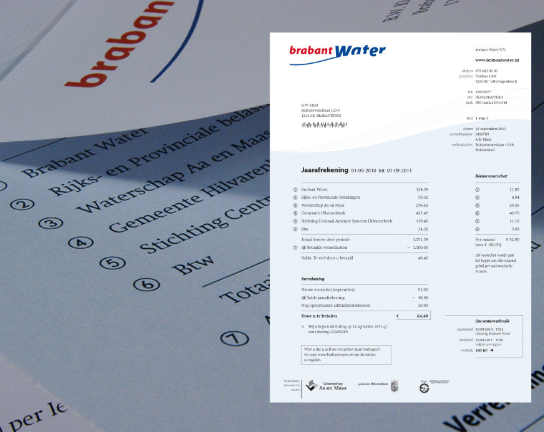 De Energierekening
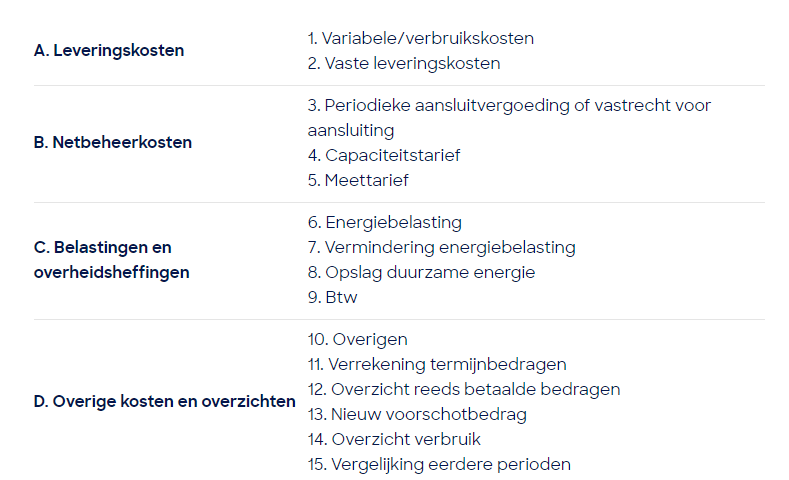 De Energierekening
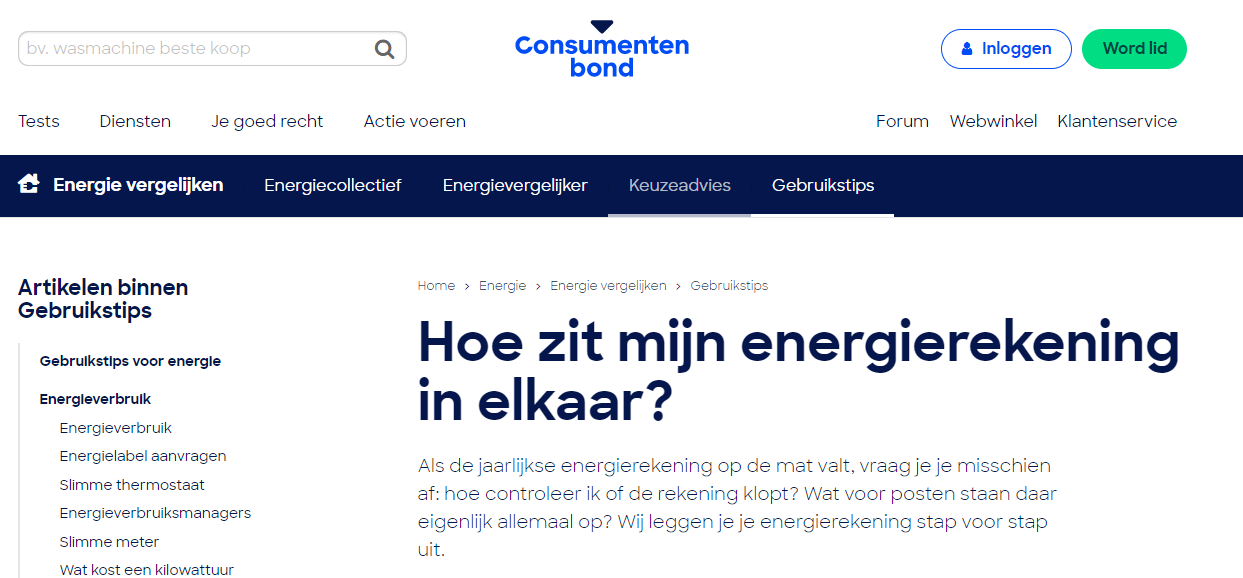 https://www.consumentenbond.nl/energie-vergelijken/energierekening
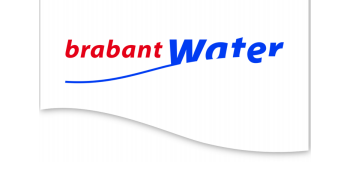 De Drinkwaterrekening
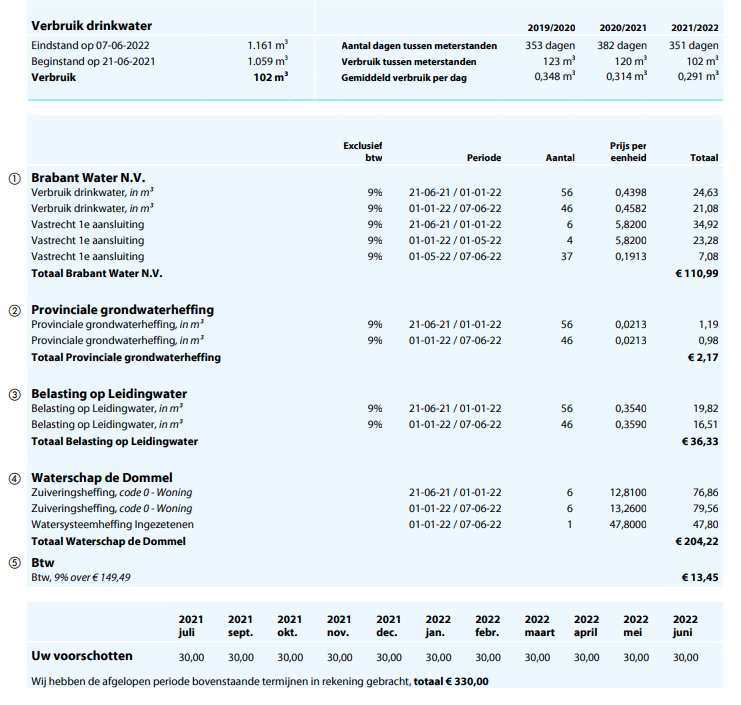 De Drinkwaterrekening
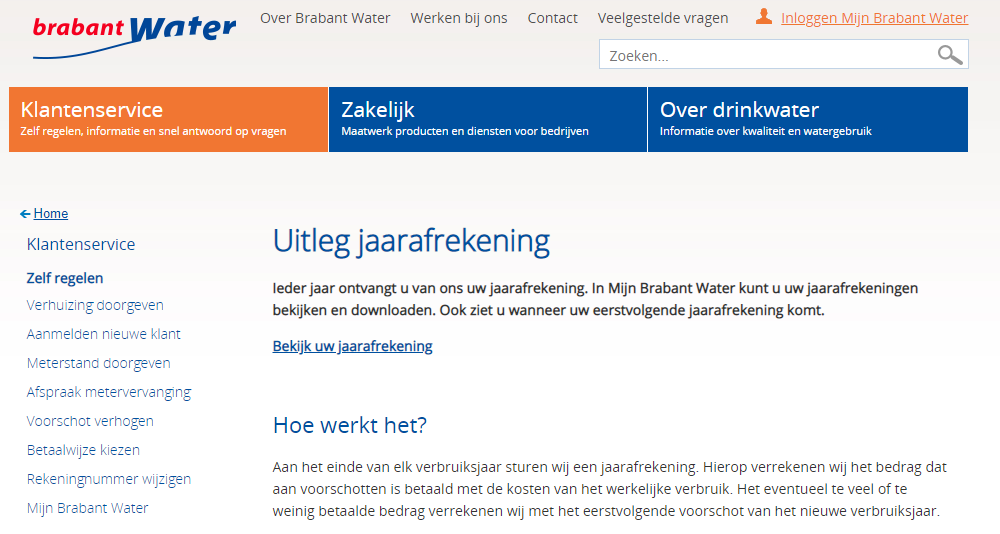 https://www.brabantwater.nl/klantenservice/Paginas/Uitleg%20jaarafrekening.aspx
Meeliftende gemeenten
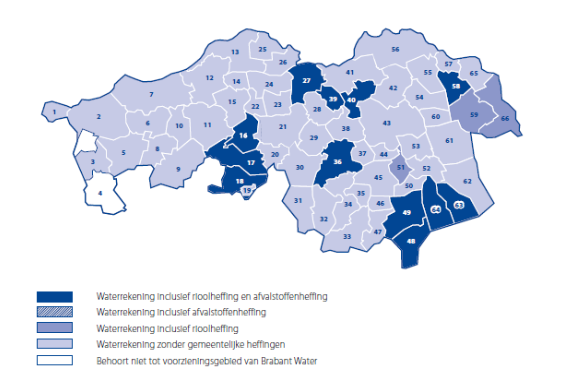 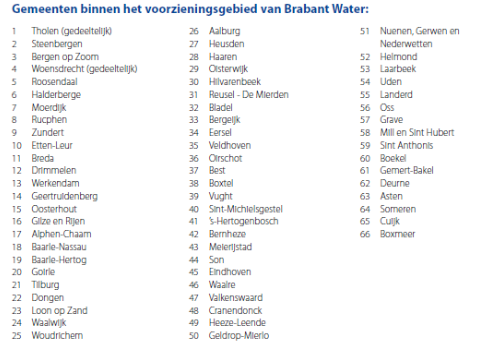 Opdracht
Pak je eigen jaarrekening van de energieleverancier en drinkwaterleverancier erbij.
Lees de toelichting op de twee sites goed door
Bekijk welke informatie je herkent op je eigen rekeningen
Indien je informatie niet kunt vinden of niet snapt vraag je om hulp bij een klasgenoot.
Klassikale terugkoppeling van je bevindingen